Викторина «А ну-ка! Угадай-ка!»                                                                Классный руководитель                                                          Сысоева Ольга Алексеевна
Посёлок Куркино
01.06. 2020 год
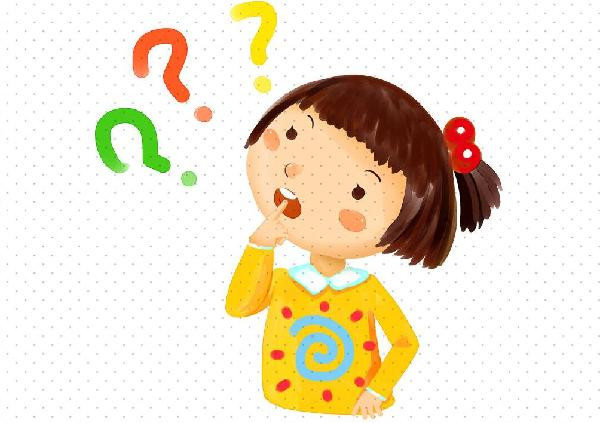 Какой сегодня праздник?

Чем оканчиваются день и ночь?

Сколько будет 2 плюс 2 умножить на 2?
1. Лошадь фыркает, чтобы предупредить других об опасности? {Нет, прочищает нос, чтобы лучше чуять.)

2. В зоологическом музее в Петербурге есть чучело камчадала? (Нет, Камчадал — это житель Камчатки.)

3. Доллар — денежная единица Эфиопии, Либерии, Сингапура? (Да)

4. Перелетные птицы имеют два гнезда — в месте проживания и в южных краях? (Нет)

5. Зайчата, как котята, родятся слепыми? (Нет)

6. Пожирая своих жертв, крокодилы плачут? (Нет. Крокодилы, обитающие в соленой воде, часто плачут на берегу, но при этом они просто избавляются от излишка соли, а отнюдь не рыдают от раскаяния или угрызения совести.)
Конкурс «Верите ли вы, что...»
7. Стрижи даже спят на лету? (Да. На закате стрижи взлетают на небольшую высоту и спят на лету, а на рассвете спускаются поближе к земле.)


8. В Японии ученики на доске пишут кисточкой с цветными чернилами? (Да)

9. Утром вы выше ростом, чем вечером? (Да)

10. Радугу можно увидеть и в полночь? (Да)

11. Кобра танцует под дудочку факира? (Нет, кобра не способна слышать музыку: когда с корзины, где находится змея, снимают крышку, кобра приподнимается, готовясь к защите. А затем следует за движениями дудочки, готовясь к атаке.)


12. В Африке выпускаются витаминизированные карандаши для детей, имеющих обыкновение грызть, что попало? (Да)

13. Глаз наполнен воздухом? (Нет, глаз наполнен жидкостью.)
Разгадайте имена сказочных героев
срКанаяокчаШпа
инкаМторсток
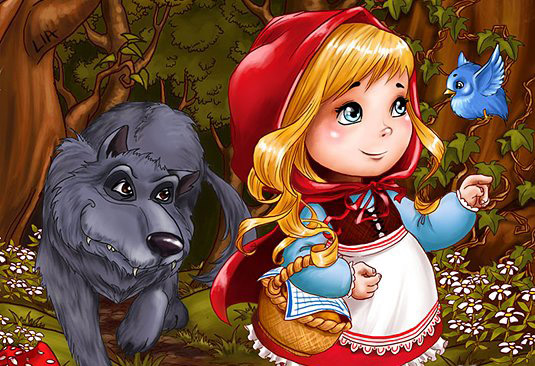 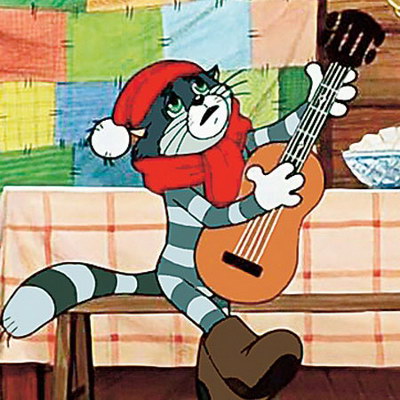 Решите логическую задачку
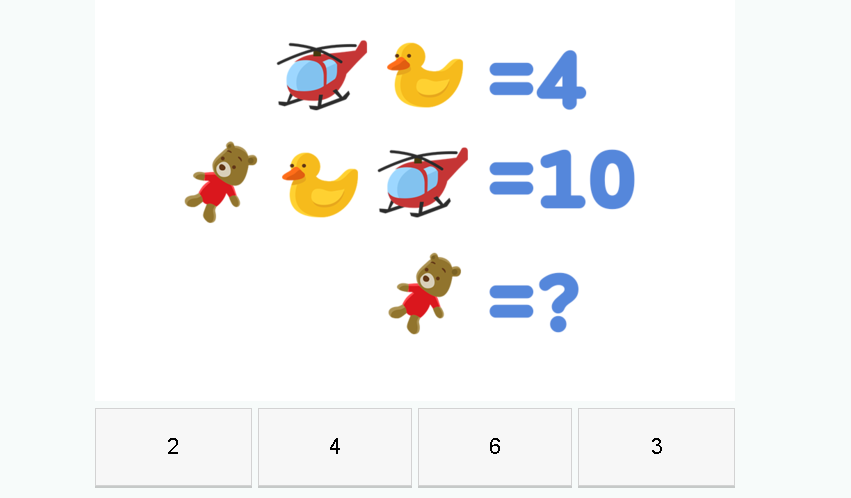 Загадки
Подробнее на: http://kinder-online.ru/detskie-zagadki/15405-zagadki-dlya-detej-6-7-let.html
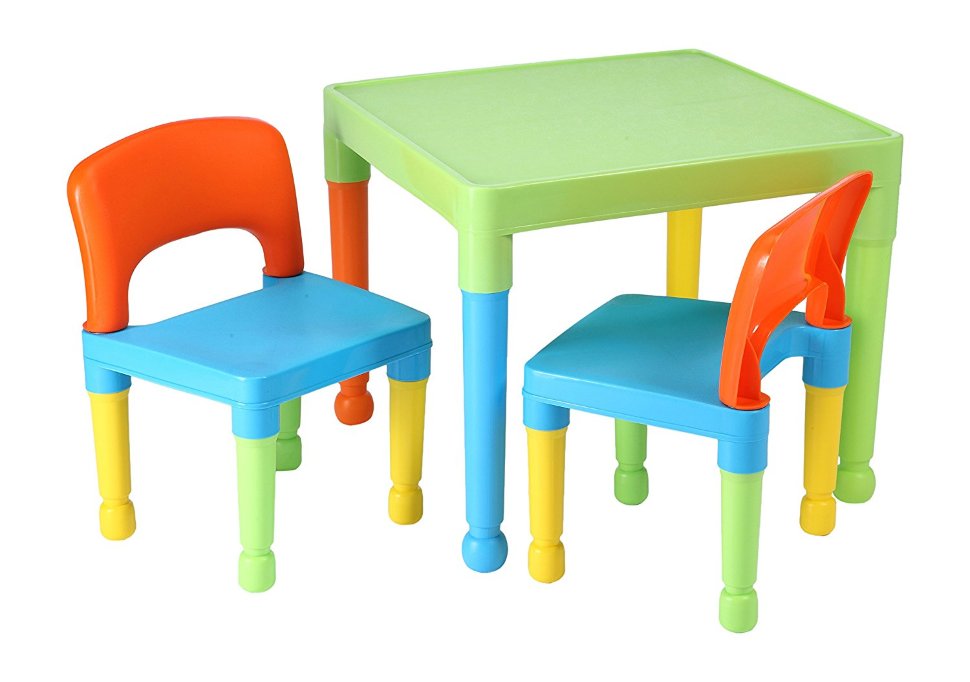 Всегда во рту,
А не проглотишь.

*******
Чёрен, а не ворон,
Рогат, а не бык,
С крыльями,
а не птица.

*****
Ни хвоста, ни головы, а четыре ноги

*****
Где вода столбом стоит?

*****
В снежном поле по дороге
Мчится конь мой одноногий.
И на много-много лет
Оставляет чёрный след.
Загадки
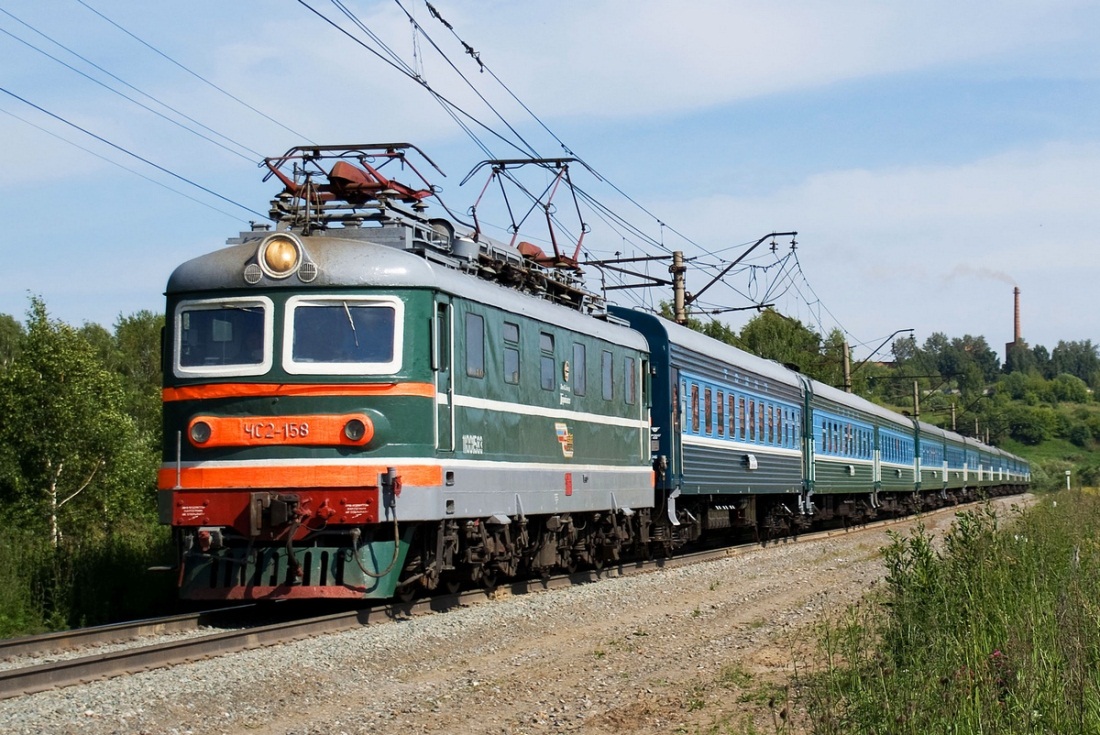 В поле лестница лежит,
Дом по лестнице бежит.

******
Нашумела, нагремела,
Все промыла и ушла.
И сады, и огороды
Всей округи полила.

******
Я родился в день дождливый
Под осиной молодой,
Круглый, гладенький, красивый,
С ножкой толстой и прямой.

*****
Быстро грызёт,
Мелко жуёт,
А сама не глотает.
Подробнее на: http://kinder-online.ru/detskie-zagadki/15405-zagadki-dlya-detej-6-7-let.html
Ответы к загадкам
Ответы: Язык, жук, стол, колодец, карандаш                 Поезд, гроза, гриб, пила